¡PROBLEMAS!
QUE SE PUEDEN RESOLVER
MARÍA PIZARRO ARAGONÉS          28
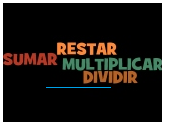 PARA RESOLVER UN PROBLEMA :

LEERLO CON ATENCIÓN.
SUBRAYAR LA PREGUNTA.
 DETERMINAR LOS DATOS QUE NECESITAS PARA CONTESTAR LA PREGUNTA.
EFECTUAR LAS OPERACIONES.
LEER DE NUEVO LA PREGUNTA.
CONTESTAR LA PREGUNTA.
PROBLEMAS CON LAS 

CUATRO OPERACIONES 

 NÚMEROS NATURALES
¿CUÁNDO DEBO SUMAR?
+
AUMENTAR
AGREGAR
AÑADIR
INCREMENTAR  ……
EJEMPLO
En un almacén tenían 40 tarros de conservas. Les llegaron  30 tarros más. ¿Cuántos tienen ahora?

     Más tarros  Se añadieron nuevos tarros
  Se incrementaron, aumentaron.
 
    Luego, hay que sumar.

  Ahora  70 tarros.
¿CUÁNDO DEBO RESTAR?
-
SUSTRAER

QUITAR
CALCULAR LA DIFERENCIA

RETIRAR
DISMINUIR
EJEMPLO
Tenía $5.500 y gasté $600. ¿Cuánto dinero tengo ahora?

  Menos dinero.

Luego hay que restar

   $4.900
$
.
¿Cuándo debo multiplicar?
DUPLICAR
TRIPLICAR
CALCULAL EL TOTAL
 CON MUCHOS, MUCHOS OBJETOS
EJEMPLO

La Sra. Teresa  vendió  25 cajas de alfajores, con 12 alfajores cada una. ¿Cuántos alfajores vendió?

Vendió muchos alfajores = multiplicar

  25 • 12  =  300  
Vendió  300 alfajores
¿CUÁNDO DEBO DIVIDIR?
:
PROMEDIAR
CABER
REPARTIR
DITRIBUIR
EJEMPLO

 Se repartieron  200 globos entre 40 niños. ¿Cuántos recibió cada uno?

     Repartir  =  dividir

  200 : 40 = 5

Cada niño recibió 5 globos
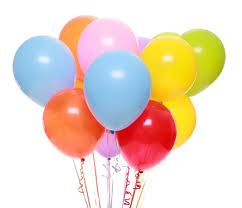 LOS SIGUIENTES 

PROBLEMAS SE 

PUEDEN RESOLVER

 CON UNA O MÁS

 OPERACIONES.
Una profesora tenía  600 hojas de papel, después consiguió  330 hojas más; las repartió entre sus 45 alumnos. ¿Cuántas hojas les tocó a cada uno y cuántas sobraron?

Se suman  600 + 330 = 930

Se divide 930 por 45  =  20
    y  sobran  30

RESPUESTA Cada alumno recibe 20 hojas y sobran 30 hojas.
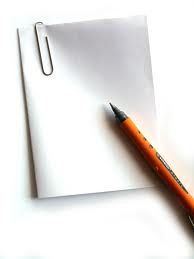 En una ferretería compran  4 cajones de tornillos, en cada cajón
  vienen 30 cajas, y en cada caja 50 tornillos. ¿Cuántos tornillos compraron en total?

Compraron muchos, muchos tornillos
 luego hay que multiplicar.
  4 • 30 • 50 =  6.000  
En total compraron  6.000 tornillos
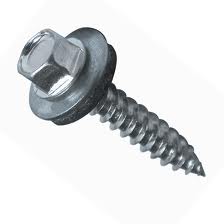 Silvia necesita comprar lana. Debe tejer 5 chalecos  y 10 bufandas. Para cada chaleco necesita 3 kg de lana y para cada bufanda , 2 kg de lana y además necesita 5 kg de lana para una colcha.
¿Cuántos kg de lana debe comprar?

Debemos multiplicar y sumar.
  5 •3  +  10• 2 =  15 + 20 = 35
              
       35 + 5 = 40

Necesita comprar  40 kg de lana
Lana chalecos    lana bufandas
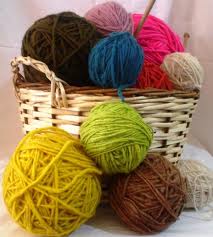 Para una construcción se compraron  50 sacos de cemento de 40kg cada uno  y  60 sacos, de 35 kg cada uno. ¿Cuántos kg de cemento se compraron en total? 

  Una técnica para ayudar en la resolución de problemas es :
     Reescribir el problema en frases cortar.
  Subrayar los datos y la pregunta.

 Los datos están con otro  color
Cemento
Para una construcción se compraron  50 sacos de cemento de 40kg cada uno  y  60 sacos, de 35 kg cada uno. ¿Cuántos kg de cemento se compraron en total?
50 • 40  =  2000

  35 •60  =   2100

 2.000  +  2.100

   =  4.100

Compraron 4.100 kg de cemento.
REESCRIBIR con  FRASES   CORTAS
SUBRAYAR O COLOREAR DATOS Y PREGUNTAS
RESUELVE:

1) En un almacén vendieron 8 cajas, cada una con 30 helados, y 50 helados individuales. ¿cuántos helados vendieron?
8• 30  +  50 =
 = 240   +  50 =
    =   290

 Vendieron $290 helados.
Esteban tenía  400 caramelos. Repartió  300 entre 20 niños.
¿Cuántos caramelos recibió cada niño?
¿Con cuántos caramelos se quedó?
a)  300 : 20 = 15

 Cada niño recibió 15 caramelos

 b) 400- 300 =
         100
 Se quedó con 100 caramelos.
DATOS  INÚTILES
  A veces, en los problemas,
 hay datos que no sirven para resolver el problema.
 Ejemplos
   José, nació en el año 2.001, tiene 3 gatos,
Y desea comprarles comida. La bolsa de comida para gatos vale $2.000, desea comprar 5 bolsas. ¿Cuánto le cuestan?
¿Cuáles datos no sirven para resolver el problema?


 ¿Cuáles datos son necesarios para resolver el problema, es decir, responder la pregunta del problema?
Año 2.001  y  3 gatos
5 bolsas       $ 2.000 c/u
 2.000 • 5  =  $10.000
EJEMPLO
 En un paso fronterizo pasan 5600 vehículos en 7 horas. A veces pasan 500 autos y 30 camiones, en la mañana.
 ¿Cuántos vehículos pasan en promedio en una hora?
 datos necesarios 5.600 en 7 horas.
Datos inútiles para resolver el problema 500 autos y 30 camiones.

  solución        5.600 : 7 = 800

 Pasan, en una hora, en promedio 800 vehículos.
Se estima que cada persona usa, en promedio, 6 bolsas plásticas por semana. En Chile somos aproximadamente 17.000.000 habitantes. ¿Cuántas bolsas usaremos en la semana?
Muchas, muchas ,…….

   17.000.000 •6 = 102.000.000
102 millones de bolsas a la semana.
FIN
ESPERO QUE HAYAS APRENDIDO


MARÍA PIZARRO
ARAGONÉS